BALANCE SEGURIDAD VIAL
2016
Datos Provisionales a 24 horas
Madrid, 3 de enero de 2017
Balance de Seguridad Vial 2016
24 horas
Número de fallecidos en vías interurbanas  	COMPARATIVA 2015 - 2016
2016
2015
1.160
1.131
29 (2,6%)
2
Balance de Seguridad Vial 2016
24 horas
Heridos hospitalizados y accidentes mortales  					COMPARATIVA 2015 - 2016
2016
2015
1.023
Accidentes mortales
1.038
15 (1,4%)
Heridos hospitalizados
4.858
5.067
209 (4,3%)
3
Balance de Seguridad Vial 2016
24 horas
Serie histórica 1960-2016 fallecidos en vías interurbanas
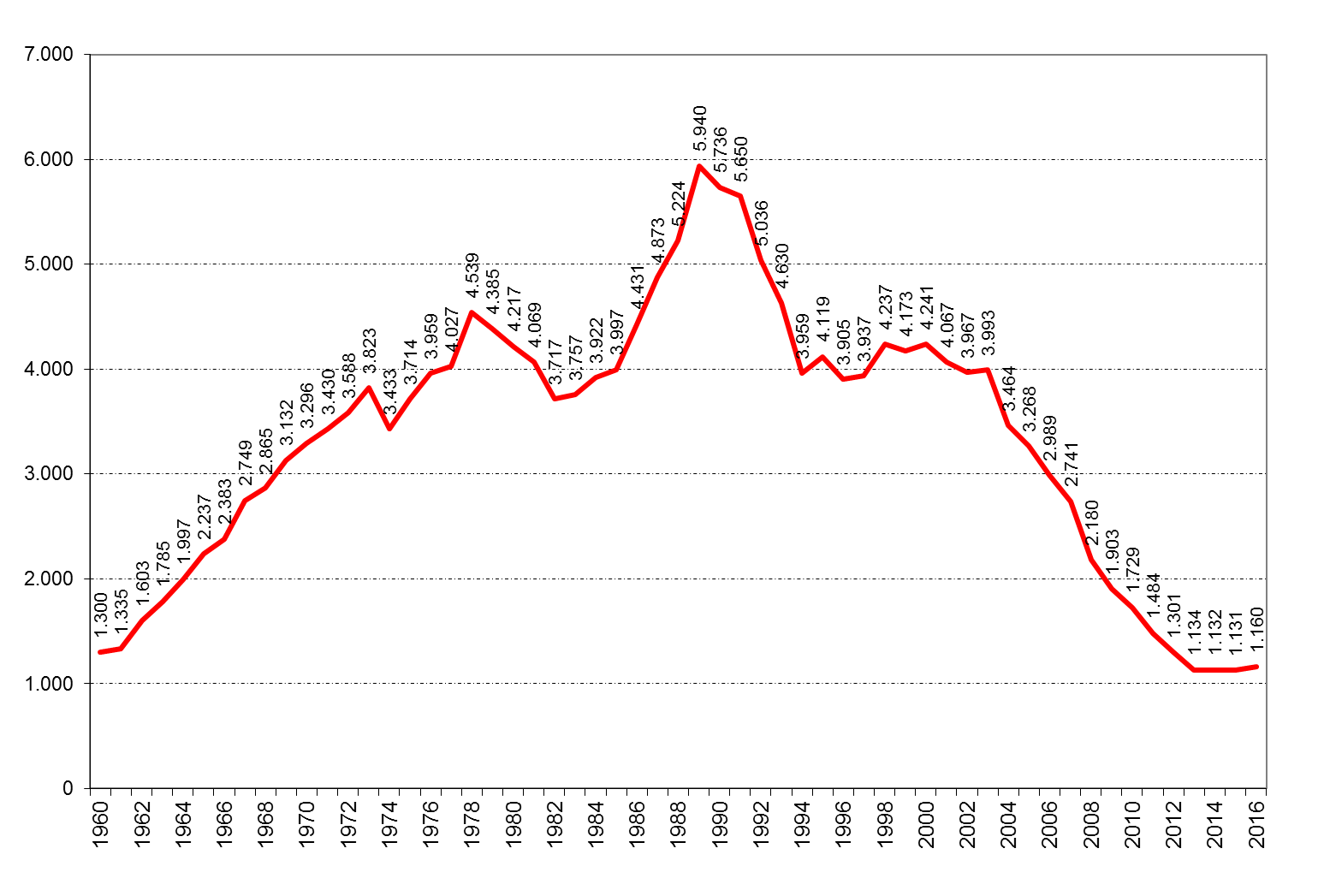 1989: Máximo de  la serie histórica ------------------------------------------------
1 julio 2006: Permiso por puntos--------
4
Balance de Seguridad Vial 2016
24 horas
Movimientos de largo recorrido, parque de vehículos, censo de conductores y fallecidos en vías interurbanas. 2006 – 2016
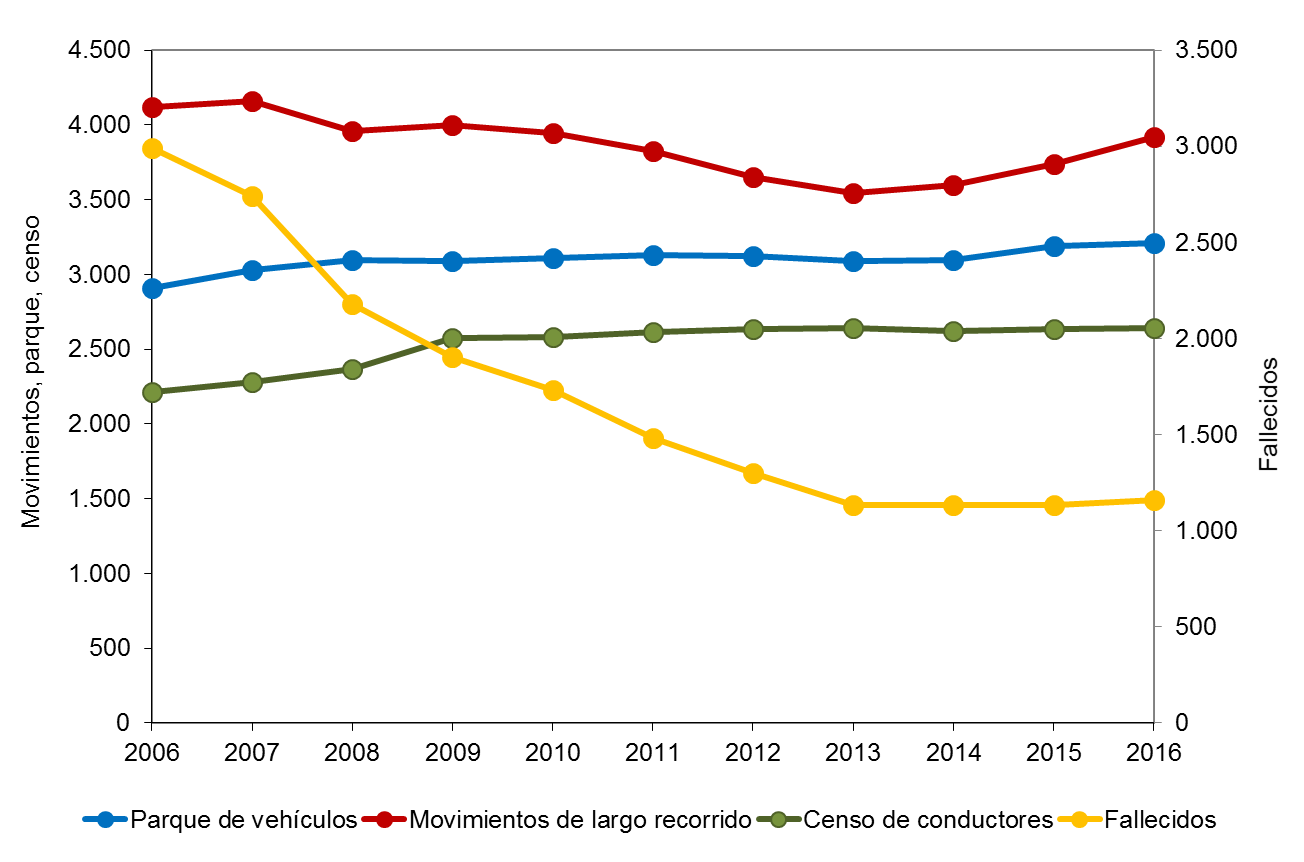 5%
2%
0%
2%
Nota: En el gráfico, el parque se expresa en 1.000 vehículos, el censo corresponde en 1.000 conductores y los movimientos en 10.000 movimientos de largo recorrido
5
Balance de Seguridad Vial 2016
Tasa de fallecidos por millón de población. 
		COMPARATIVA 2014-2015
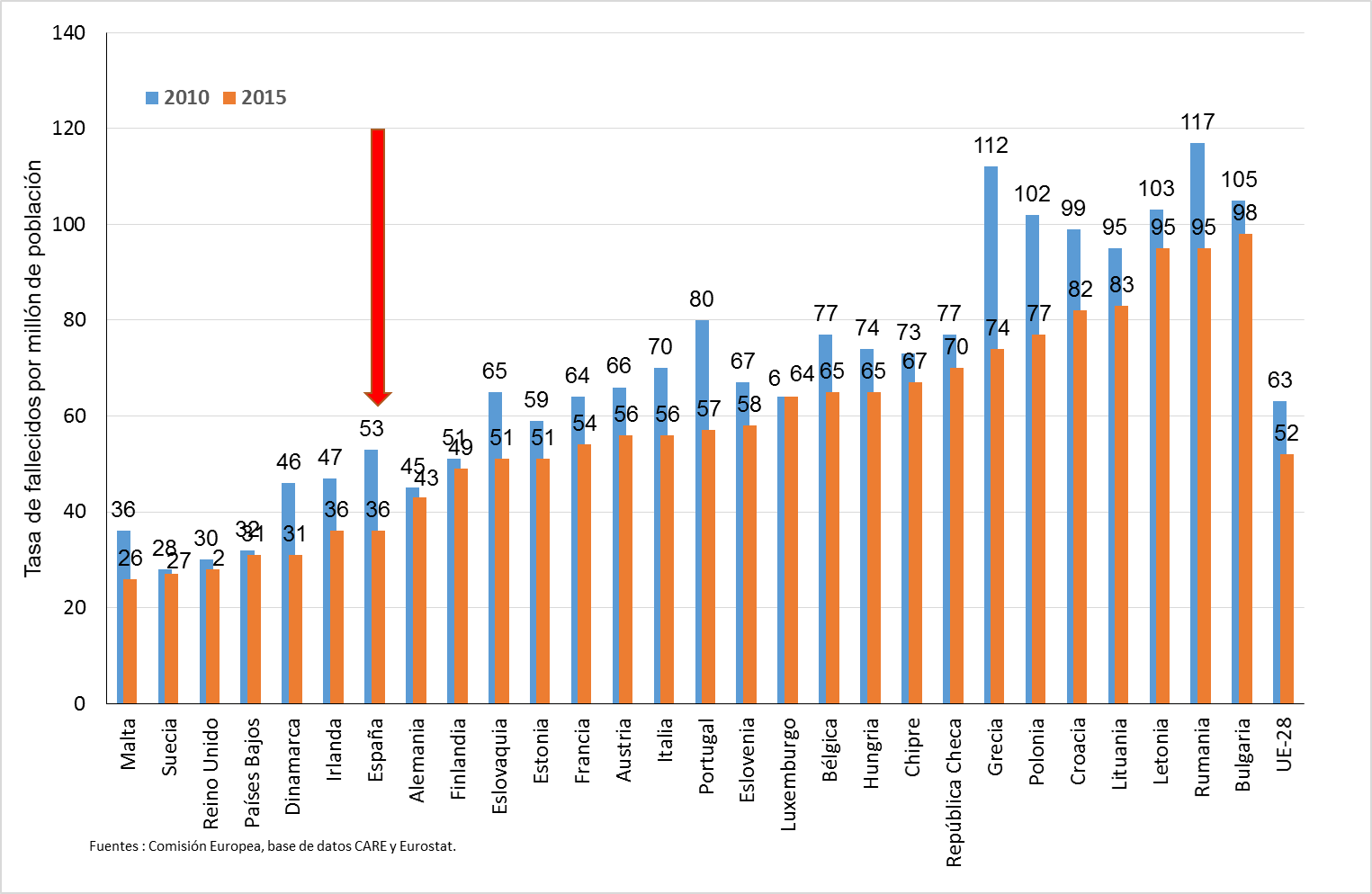 Estimación a 30 días:
 38 por millón
6
Balance de Seguridad Vial 2016
24 horas
Fallecidos por Comunidades Autónomas en vías interurbanas 					      Diferencias 2015 - 2016
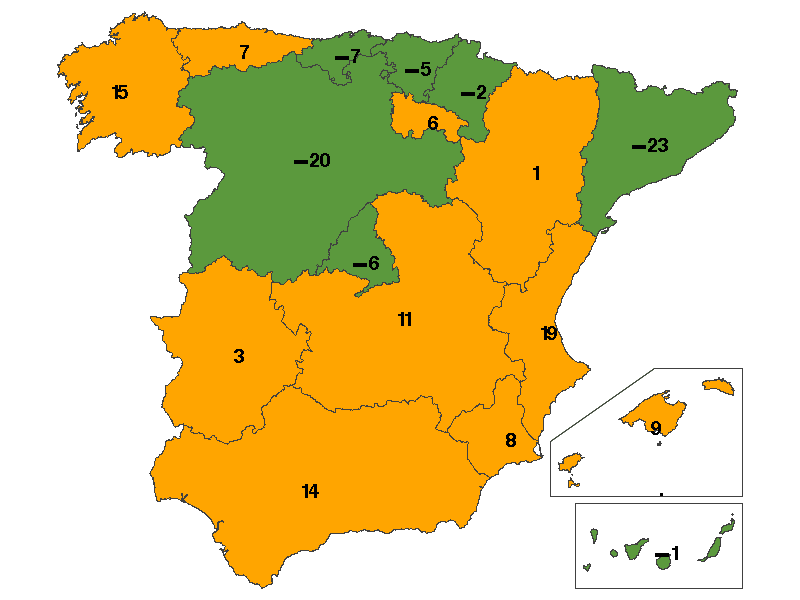 2015……2016
Cataluña         176……...153
Castilla León  144……...124
Cantabria          16……...…9
Madrid              58…….....52
País Vasco         41……….36
Navarra             20…….....18
Canarias            39…….....38
2015……2016
Valencia                   97……...116
Galicia                      92……...107
Andalucía               172….….186
Castilla la Mancha   82………93
Baleares                     39……...48
Murcia                       26………34
Asturias                     19…...….26
Rioja	         14………20
Extremadura            42………45
Aragón                      54……….55
7
Balance de Seguridad Vial 2016
Fallecidos por Provincias en vías interurbanas. Diferencias 2015 - 2016
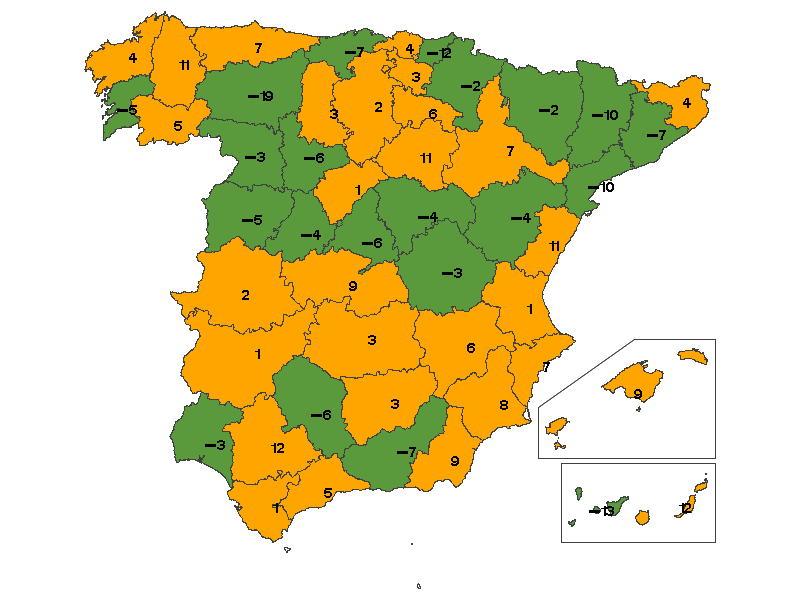 8
Balance de Seguridad Vial 2016
24 horas
Número de fallecidos por meses. Vías interurbanas				COMPARATIVA 2015 - 2016
9
Balance de Seguridad Vial 2016
24 horas
Número de fallecidos por tipo de vía (1). Vías interurbanas				COMPARATIVA 2015 - 2016
2015
2016
DIF. 2016-2015
Autopista y autovía
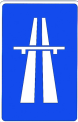 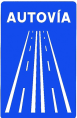 16%
25%
22%
Carretera convencional
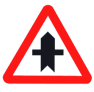 78%
2%
75%
10
Balance de Seguridad Vial 2016
Número de fallecidos por tipo de usuario. Vías interurbanas. COMPARATIVA 2015 - 2016
11
Balance de Seguridad Vial 2016
24 horas
Número de fallecidos por grupo de edad. Vías interurbanas				COMPARATIVA 2015 - 2016
12
Balance de Seguridad Vial 2016
Uso de elementos de seguridad en vehículos. Vías interurbanas				COMPARATIVA 2006 - 2015 - 2016
2015
2016
CINTURÓN DE SEGURIDAD: Conductores y pasajeros de turismos y furgonetas fallecidos sin cinturón de seguridad
150
147
3
SISTEMAS DE RETENCIÓN INFANTIL: Niños menores de 12 años fallecidos sin sistema de seguridad
4
Conductores y pasajeros fallecidos que NO usaban CASCO
10
4
MOTOCICLETA
4
1
CICLOMOTOR
17
6
BICICLETA
13
Balance de Seguridad Vial 2016
Factores contribuyentes en Accidentes mortales o graves
Conductores implicados, Heridos graves (datos provisionales)
Consumo de Drogas 11%
Consumo de alcohol 11%
14
Balance de Seguridad Vial 2016
Vigilancia de Alcohol y Drogas de la ATGC, 2016
ALCOHOL
4,6 MILLONES de pruebas
Positivas 68.852 (1,5%)
Pruebas a conductores involucrados en accidentes 113.396
Positivas 5.045 (4,5%)

DROGAS
60.942 de pruebas
Positivas 23.822 (39%)
Pruebas a conductores involucrados en accidentes 3.026
Positivas 829 (27%)
15
Balance de Seguridad Vial 2016
Antigüedad media de los vehículos implicados en accidentes mortales, 2015-2016*
Antigüedad media de los vehículos en los que viajaban los fallecidos, 2015-2016*
16
Balance de Seguridad Vial 2016
Principales conclusiones
Aumento del 2,6% de los fallecidos (29 fallecidos más)

Un 16% de aumento en vías de gran capacidad y un 2% en carreteras convencionales.  Pero el peso fundamental de la siniestralidad sigue recayendo en las convencionales (75%)

Al aumento han contribuido los accidentes en turismos (34 fallecidos más), camiones de < 3.500 (10 más), autobuses (16 más) y peatones (5 más).

El grupo de edad de 45 a 54 años es en el que se ha ocasionado el mayor número de fallecidos. Seguido de los grupos de 35 a 44 y 25 a 34.
17
Balance de Seguridad Vial 2016
Principales conclusiones
147 personas  han fallecido y no usaban cinturón de seguridad. 

La velocidad inadecuada, el consumo de alcohol y drogas, no respetar la prioridad, el cansancio o sueño, y la distracción siguen siendo factores contribuyentes fundamentales en nuestros accidentes.

En relación a la antigüedad del parque, se sigue constatando un aumento de la antigüedad de los turismos implicados en accidentes, y que la antigüedad es mayor en los turismos donde viajaban los fallecidos (13,6 años)

El 4% de los conductores implicados en los accidentes mortales, no eran residentes en España.
18